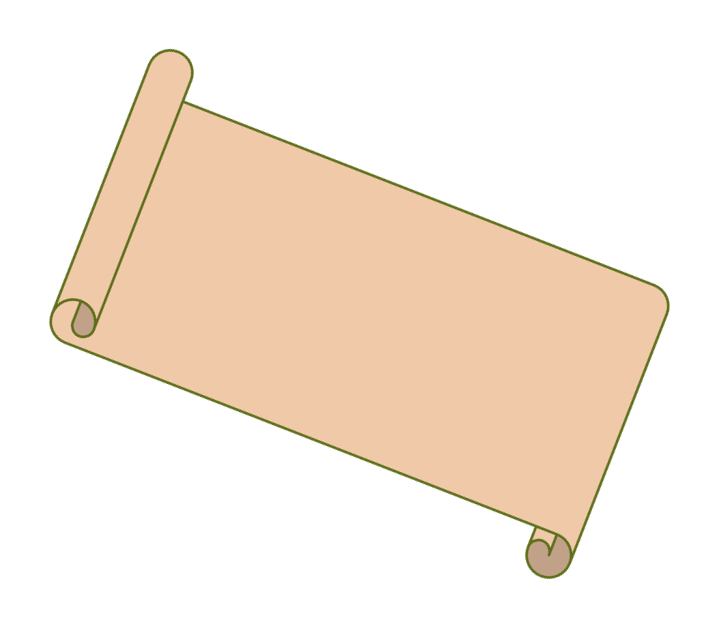 «Адаптированная программа как условие успешного обучения и социализации детей с ОВЗ в условиях общеобразовательной школы»
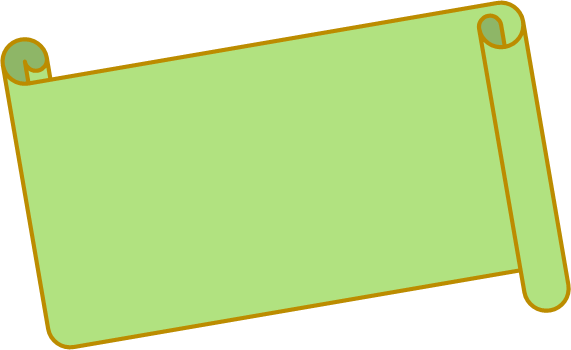 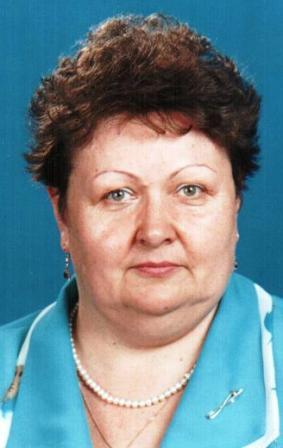 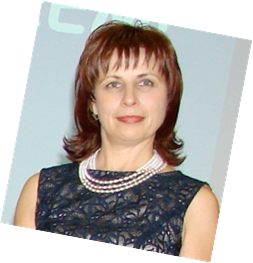 Ольга 
Геннадьевна 
Денисова
заместитель 
директора по УВР
Ольга 
Васильевна 
Долгих
директор
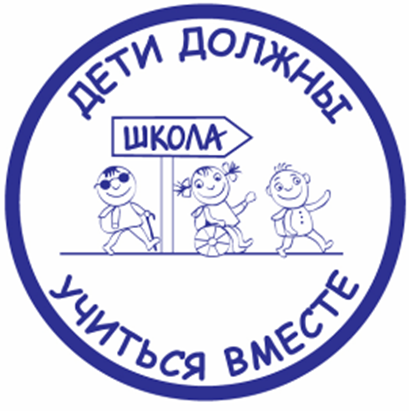 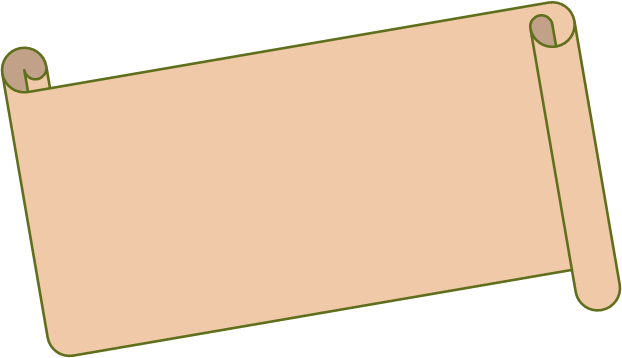 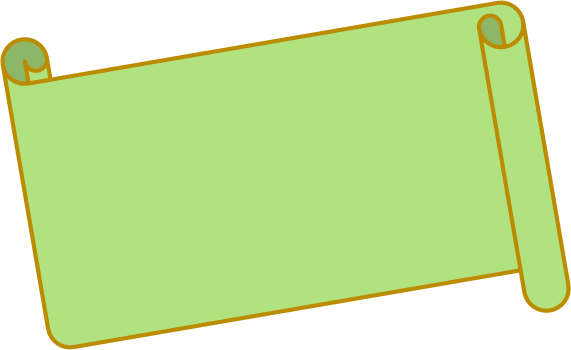 Светлана
Алексеевна
Титова 
заместитель 
директора по УВР
«Только вперед 
и только все вместе, 
ни шагу назад, 
ни шагу на месте!»
Наталья 
Ивановна
Горячкина 
заместитель 
директора по УВР
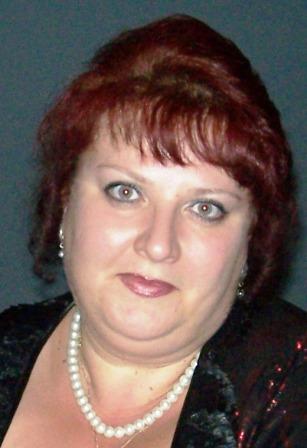 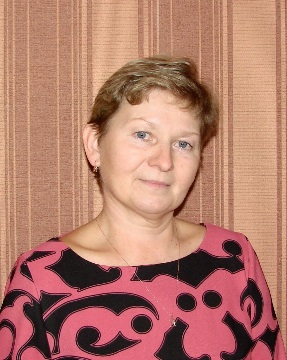 Районный семинар 27.04.2016г.
МБОУ СОШ № 67
Г. Новосибирск
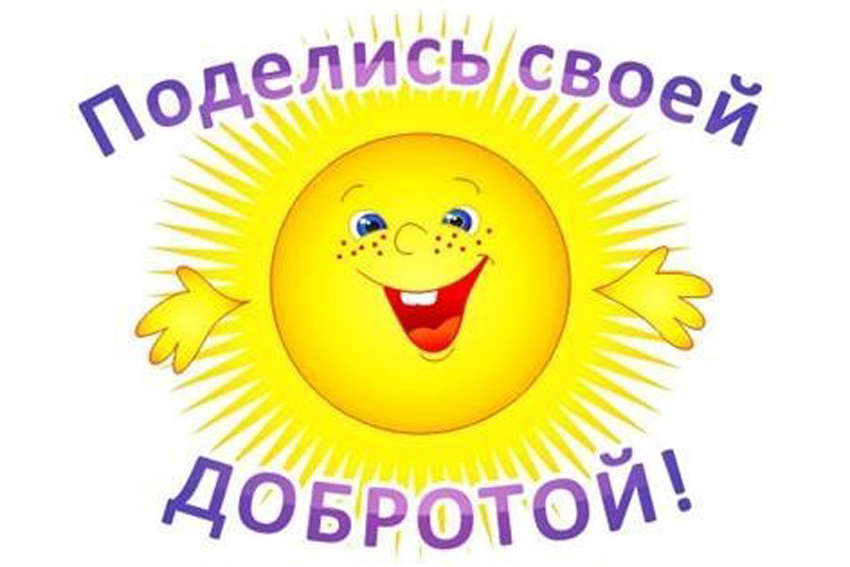